2010 Revised ADA Regulations:Safe Harbor
2010 Revised ADA Regulations
Mid-Atlantic ADA Center
Silver Spring, Maryland
March 10, 2011
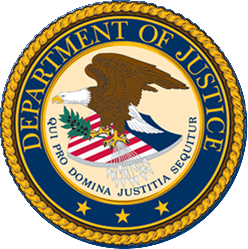 Definition of “Existing Facility”
Rules add a definition of “Existing Facility”

   An “existing facility” is  “a facility in existence on any given date, without regard to whether the facility may also be considered newly constructed or altered under this part.”
[Speaker Notes: Give examples]
Element-by-Element Safe Harbor:Existing Facilities
Elements that comply with the corresponding requirements for those elements in the 1991 Standards do not need to be modified to meet the 2010 Standards unless those elements are altered on or after March 15, 2012. 

Safe Harbor does not apply to those elements in existing facilities that are not subject to specific requirements in the 1991 Standards.
Supplemental Requirements
Safe Harbor does not apply to elements in existing facilities that were not subject to specific requirements in the 1991 Standards.
[Speaker Notes: Give examples]
Elements in 2010 Standards Not Subject to Safe Harbor
(A) Residential facilities and dwelling units
(B) Amusement rides
(C) Recreational boating facilities
(D)Exercise machines and equipment
(E) Fishing piers and platforms
(F) Golf facilities
(G) Miniature golf facilities
Elements in 2010 Standards not Subject to Safe Harbor
(H) Play areas
(I) Saunas and steam rooms
(J) Swimming pools, wading pools, spas 
(K) Shooting facilities with firing positions, 
(L) Miscellaneous.
   (1) Team or player seating
   (2) Accessible route to bowling lanes
   (3) Accessible route in court sports facilities
Noncomplying Facilities
Noncomplying facilities, i.e., facilities built after the compliance date for the 1991 Standards, but that are not in compliance with those standards, must be modified as follows:
Noncomplying Facilities: Part 2
Before March 15, 2012 choice of:
1991 Standards
2010 Standards 
UFAS (Title II only)
On or after March 15, 2012, covered entities must bring their noncomplying facilities into compliance with the 2010 Standards.
Maintenance of Accessible Features (New Provision)
If the 2010 Standards reduce the technical requirements or the number of required accessible elements below the number required by the 1991 Standards, the covered entity may reduce the level of accessibility in accordance with the 2010 Standards.
[Speaker Notes: Give examples.]
Additional Requirements Applicable to Specific Types of Facilities
Applies to new construction and alterations, program access, and barrier removal.

Final rules describe additional requirements beyond those originally contained in the ADA/ABA Accessibility Guidelines.
Title II – Path of Travel
Title II Rule adds regulatory text  mirroring path of travel requirements in Title III.
Path of Travel - Safe Harbor
Both Title II and Title III specify that if a covered entity has constructed or altered required elements of a path of travel in compliance with the applicable Standards (1991 or UFAS), before March 15, 2012, they are not required to retrofit such elements to reflect incremental changes in the 2010 Standards, just because they alter a primary function area served by the path of travel.
Resources
Regulations, appendices, standards are available at DOJ’s ADA web site at www.ada.gov. 
For answers to specific questions, DOJ toll-free ADA information line: 
	800-514-0301 (Voice) 			                 
	800-514-0383 (TTY) 
Network of ADA Centers (DBTACs): 800-949-4232 (Voice/TTY)
U.S. Access Board web site at www.access-board.gov.